Jugendstammtisch22. November 202219:00 Uhr
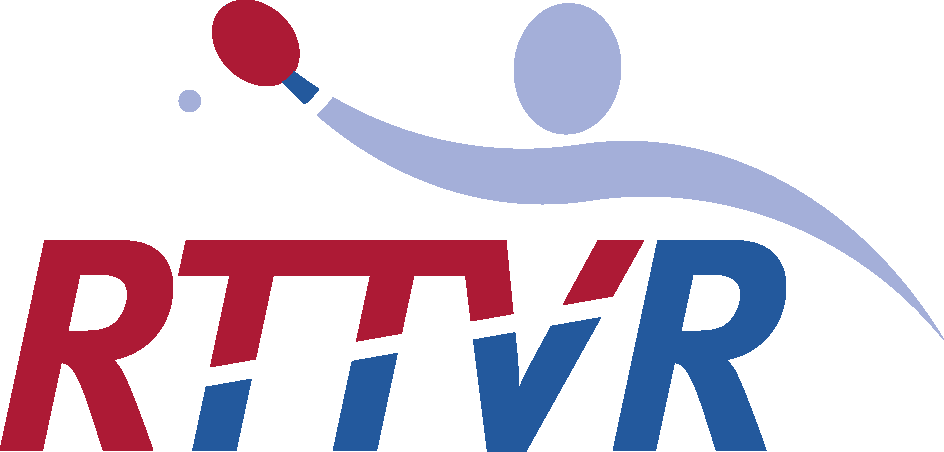 Kreis Koblenz/Neuwied
Alexandra Bierbrauer
Jens Koch
Anke Brück
Agenda
Jugendstammtisch 22.11.2022


Begrüßung / Protokollführung
Informationen für die Rückrunde 2022/23
Spielsysteme Jugend-Mannschaftsspiele
Mitgliederneugewinnung => Übergang in  J 13-Liga
Termine 2023
Fördermöglichkeiten / Tipps für die Vereine
Infoblatt für Jugendliche / Eltern rund um Tischtennis
Neuerungen in den Ordnungen
Fragen / Anregungen der Vereine (z.B. Trainerdatenbank)
Schlusswort
22.11.2022
Jugendstammtisch
2
2. Infos für die Rückrunde 2022/23
Für Mannschaftsmeldungen der Altersgruppe Nachwuchs in Mannschaftsmeldungen der Erwachsenen gilt:
Die beiden Toleranzwerte erhöhen sich um 35 auf 85 TTR-Punkte (Mannschaftsmeldung) bzw. 70 TTR-Punkte (innerhalb Mannschaft).
Die beiden Toleranzwerte erhöhen sich für Spieler des Landeskaders (oder höher) um 70 auf 120 bzw. 105 TTR-Punkte (innerhalb Mannschaft)

Für Mannschaftsmeldungen der Altersgruppe Nachwuchs gilt: 
Innerhalb der gesamten Mannschaftsmeldung einer Altersklasse darf kein Spieler hinter einem anderen gemeldet werden, dessen Q-TTR-Wert um mehr als 85 TTR-Punkte kleiner ist. 
Innerhalb einer Mannschaft darf kein Spieler hinter einem anderen gemeldet werden, dessen Q-TTR-Wert um mehr als 70 TTR-Punkte kleiner ist.
Neumeldungen von Teams in der J 19 / J 13 sind möglich!
22.11.2022
Jugendstammtisch
3
3. Spielsysteme Jugend-Mannschaftsspiele
Mindest-
Achtung: 
Der Spieler zählt nur in der Klasse als Stammspieler, in welcher er gemeldet wurde (J 13 ODER Jugendklasse) !
22.11.2022
Jugendstammtisch
4
4. Mitgliederneugewinnung => Übergang in J 13-Liga
TIPP: September/Oktober
TIPP: Januar
Schnupperturniere im Frühjahr
Mannschaftsspielbetrieb
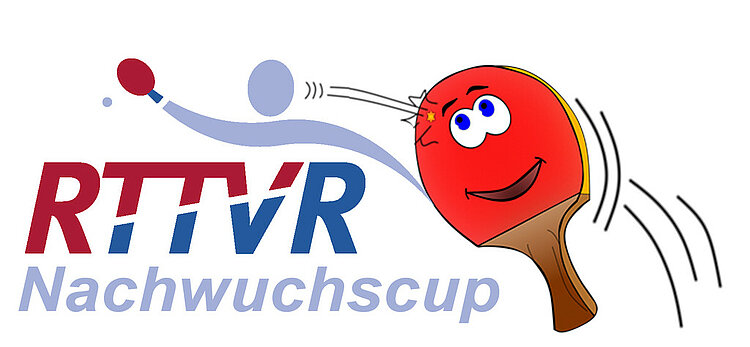 Beispiel TTSG Vallendar/Urbar: 
10.01.2023 und 12.01.2023 	Grundschultage in Vallendar und Urbar
05.02.2023 				Mini-Meisterschaft
25.03.2023 				Schnupper-Nachwuchscup / Schnupper-Mädchencup
September 2023			J 13 Kreisliga / Kreisklasse
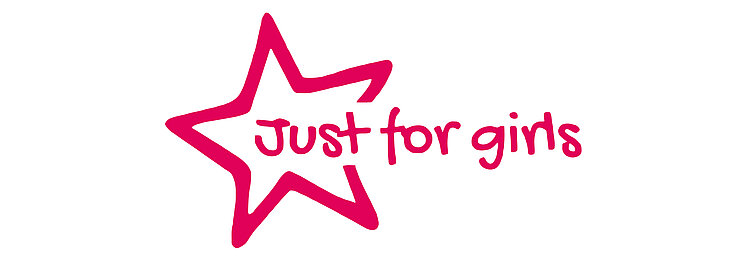 22.11.2022
Jugendstammtisch
5
4. Mitgliederneugewinnung      Beispiel Grundschulvormittag Urbar
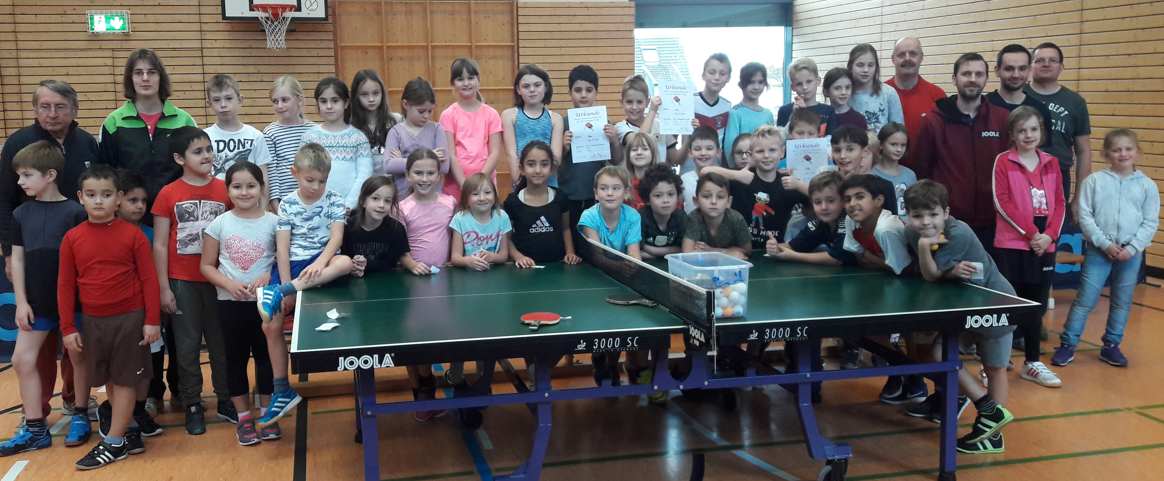 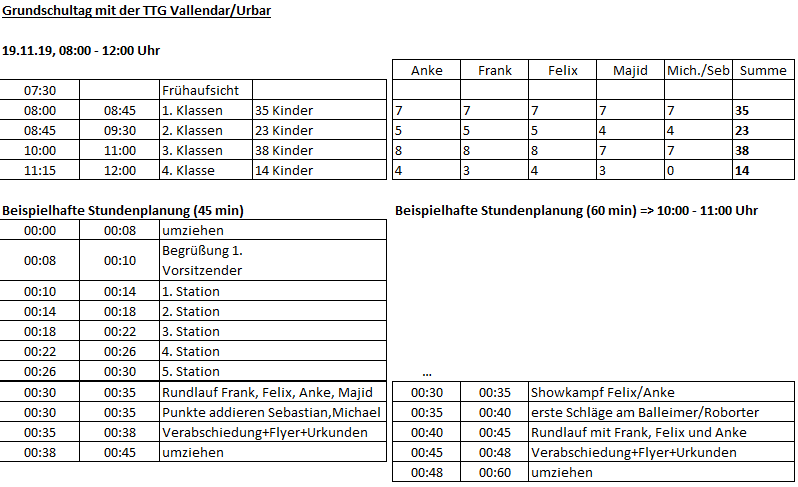 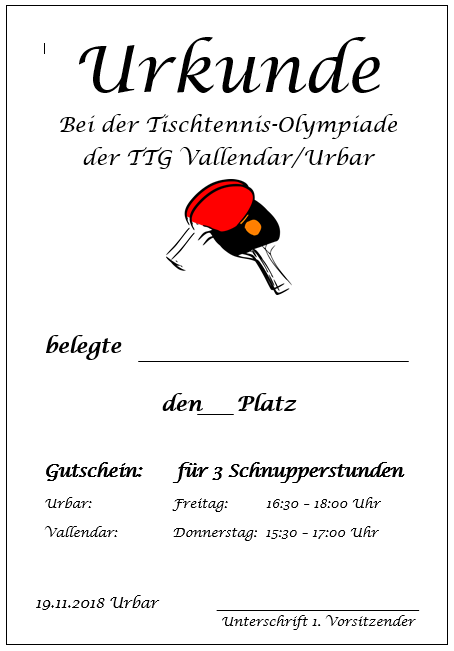 Tischtennis-Olympiade
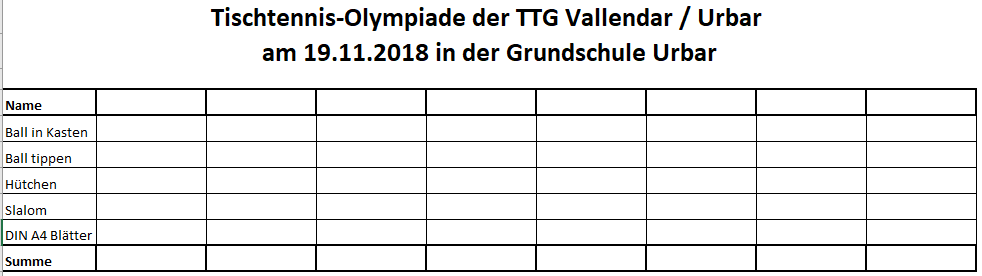 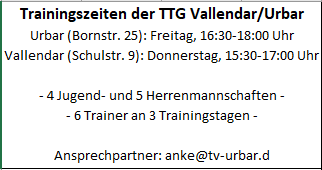 22.11.2022
Jugendstammtisch
6
4. Mitgliederneugewinnung      Beispiel Grundschulvormittag Urbar
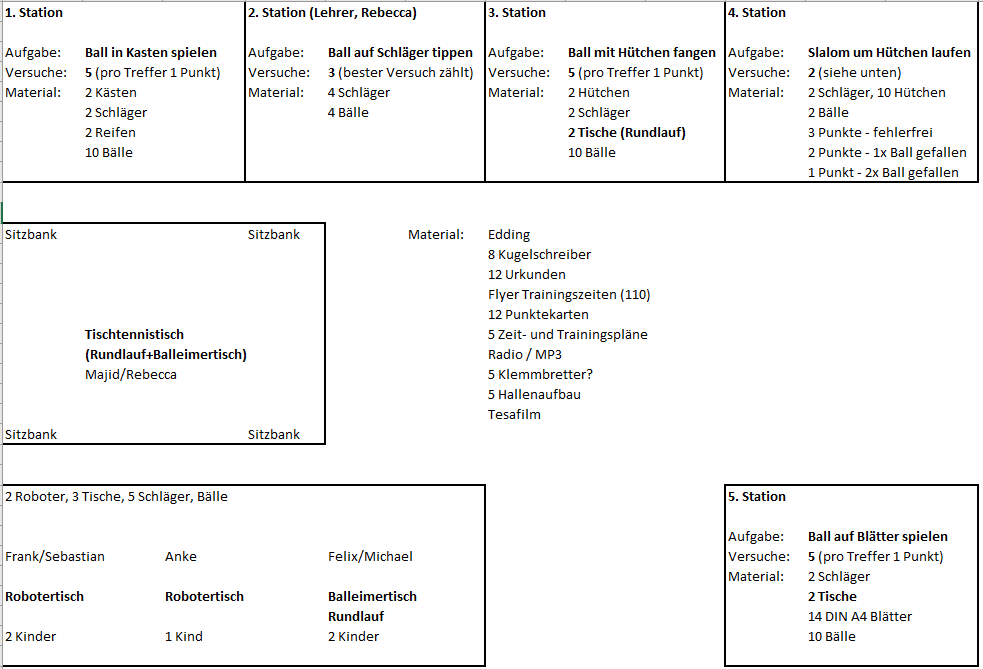 Light-Version: 

In den Pausen auf einem Pausenhof-Tisch spielen und dabei Flyer verteilen
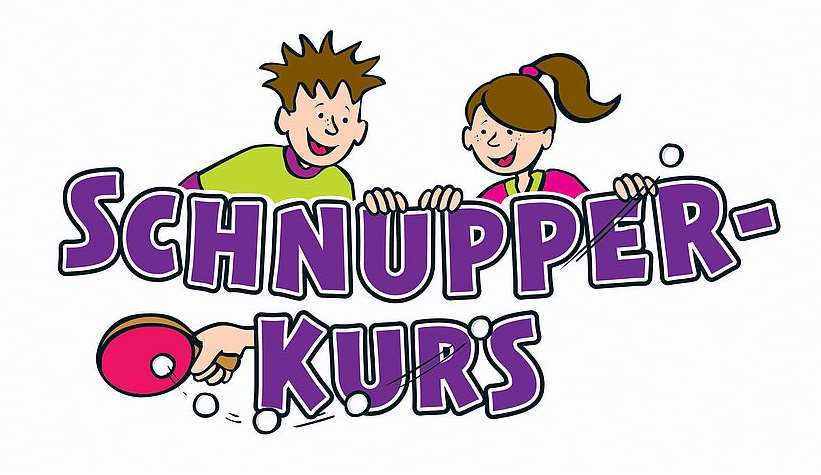 Ansprechpartner: 
Jens Koch 
Tel.: 0261 / 135-126
jens.koch@rttvr.info

Schnupperstunden:
https://www.rttvr.de/sport/schulsport/schnupperstundenaktionen/
22.11.2022
Jugendstammtisch
7
4. Mini-Meisterschaft
Termine 2022/2023

Ortsentscheide: September 2022 bis 15. Februar 2023Kreisentscheide: 04.03.2023 in Windhagen
https://www.rttvr.de/sport/sportentwicklung/mini-meisterschaften/termine-2022-23/

Alle Unterlagen finden sich hier: https://www.rttvr.de/sport/sportentwicklung/mini-meisterschaften/downloads/

Derzeitige Ortsentscheide:
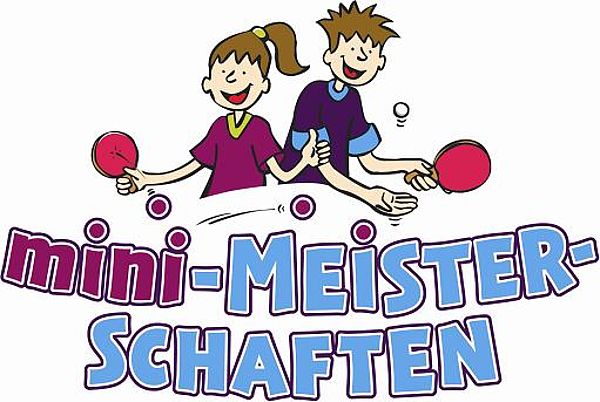 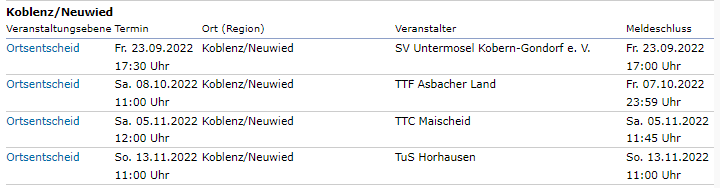 Wie schaut es in: 
Torney/Engers, Olympia Koblenz, Bad Hönningen, Pfaffendorf und Ockenfels aus mit einer Grundschulaktion/Mini-Meisterschaft? 
Auf Trainersuche: Feldkirchen, Rhens, Rengsdorf und Leutesdorf
04.03.2023 Kreisentscheid Mini-Meisterschaft in Windhagen
22.11.2022
Jugendstammtisch
8
4. Mini-Meisterschaft
3-4 Wochen vor einer Mini-Meisterschaft kann evtl. ein Grundschulvormittag inkl. dortiger Verteilung von Flyern die Teilnehmerzahl erhöhen
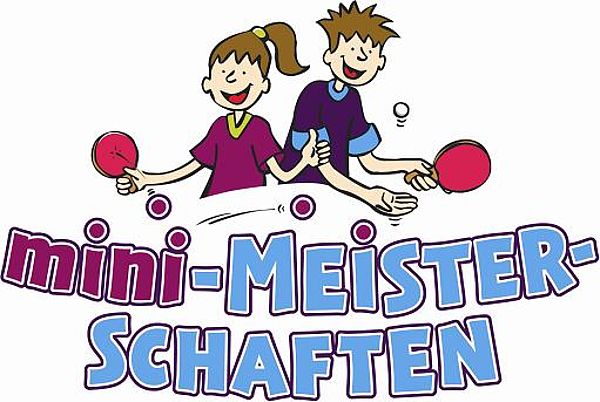 22.11.2022
Jugendstammtisch
9
5. Termine 2022/2023
22.11.2022
Jugendstammtisch
10
6. Fördermöglichkeiten / Tipps für die Vereine
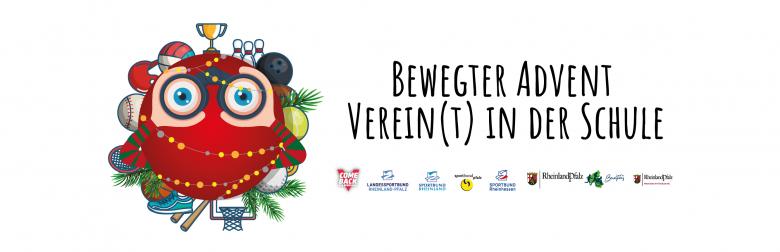 22.11.2022
Jugendstammtisch
11
6. Fördermöglichkeiten / Tipps für die Vereine
22.11.2022
Jugendstammtisch
12
8. Neuerungen in den Ordnungen
Der Hauptausschuss hat am 30. September 2022 Änderungen in verschiedenen Ordnungen beschlossen. Alle Ordnungen des RTTVR- auch die Wettspielordnung findet Ihr hier https://www.rttvr.de/service/satzungordnungen/
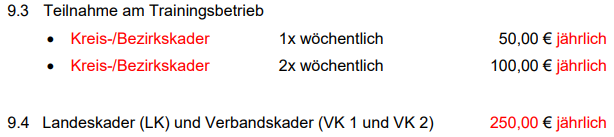 - Gebührenordnung      
  (hier klicken)
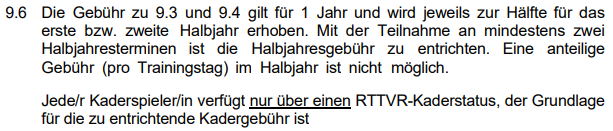 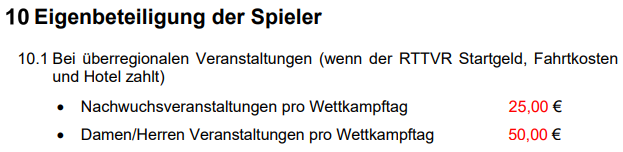 22.11.2022
Jugendstammtisch
15
8. Neuerungen in den Ordnungen
- Strafgebühren            
   (hier klicken)
22.11.2022
Jugendstammtisch
16
8. Neuerungen in den Ordnungen
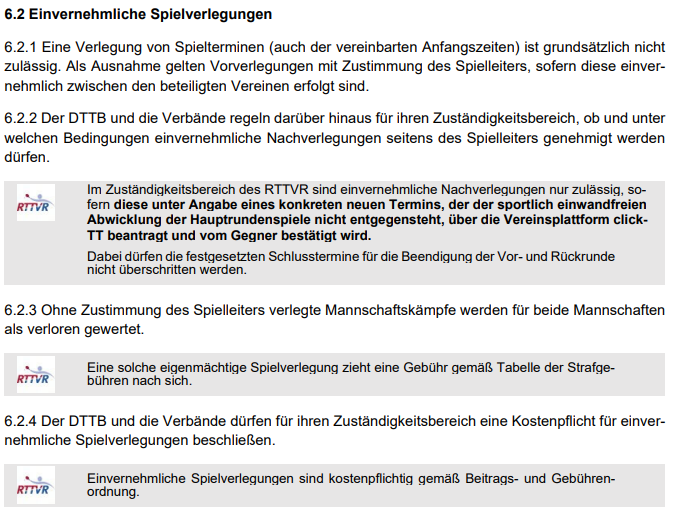 - Wettspielordnung    
   (hier klicken)
(Erwachsene!)
Hiervon sehen wir als Kreis Koblenz-Neuwied auf Kreisebene ab, da wir denken, dass die Jugendlichen spielen sollen. Auch eine Gebühr hierzu gibt es bislang nicht.
22.11.2022
Jugendstammtisch
17
9. Fragen / Anregungen der Vereine
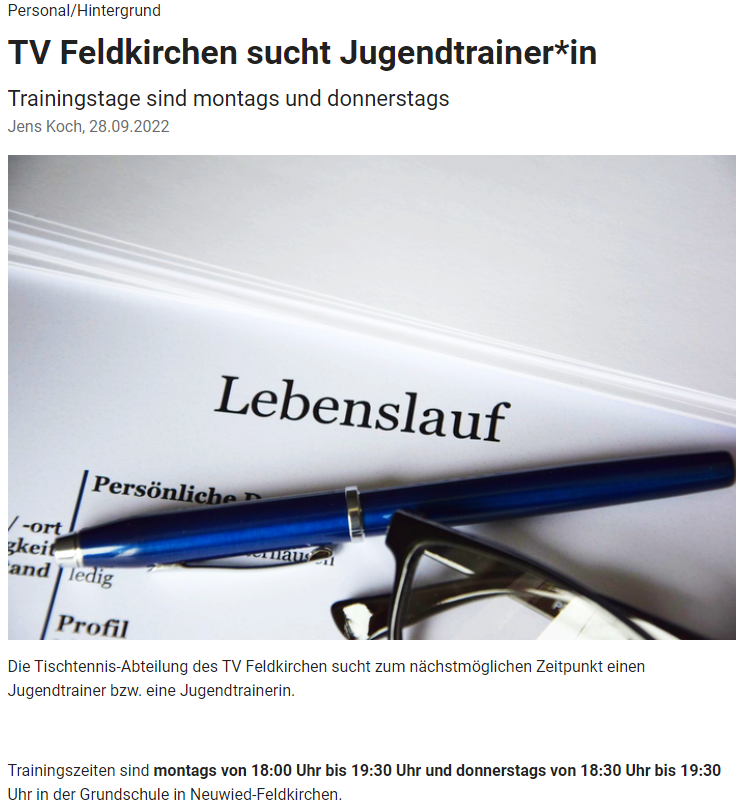 - Trainerdatenbank
- etc.
https://www.rttvr.de/bildung/trainersuchportal/
22.11.2022
Jugendstammtisch
18
Vielen Dank.
Kreisvorsitzende 
Alexandra Bierbrauer

Handy:   0179 519 69 58
Email:     alexandra.bierbrauer@rttvr.info


Kreisbeauftragter Jugend und Mitarbeiter des RTTVR für Sportentwicklung und Öffentlichkeitsarbeit
Jens Koch 

Telefon:  0261 / 135-126
Email:     jens.koch@rttvr.info


Kreisbeauftrage Nachwuchs und Mädchen
Anke Brück 

Handy:    0171 345 54 09
Email:      anke.brueck@rttvr.info